ad-1. 連結リスト
（C 言語によるアルゴリズムとデータ構造）（全６回）
URL: https://www.kkaneko.jp/pro/ad/index.html
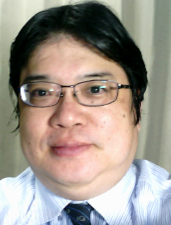 金子邦彦
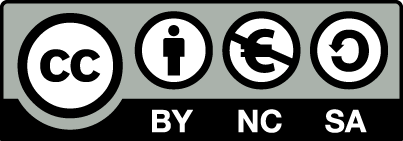 1
1-1. 連結リスト
2
リストの性質
順序のあるデータ

要素の削除，挿入によりサイズが増減する
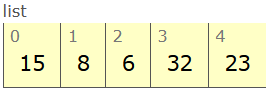 3
リストの組み立て，要素の挿入，要素の削除
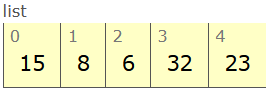 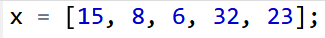 リストの組み立て
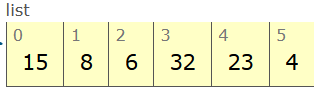 要素の挿入
　４を挿入
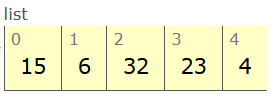 要素の削除
　８を削除
4
リストの種類
・「高速」，「低速」は，配列によるリスト，連結リストを
比べたとき，どちらが相対的に早いかの傾向を示すもの
・連結リストでの要素の追加，削除は，追加，削除すべき
レコードのアドレスが分かっているものとする
5
配列によるリスト
　あらかじめ，ある程度の長さの配列を作り，
　その中にリストを格納するもの

連結リスト
　データを格納するためのメモリを挿入のたびに確
　保．そして，削除のたびに解放．
6
連結リストとは
レコードを次の２つで構成
要素を格納するセル
リスト中の次のレコードを指すポインタを格納するセル
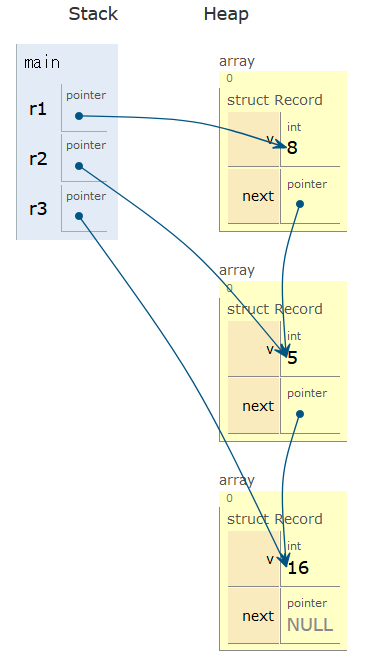 7
1-2. 「リスト」を実習できるオンラインサイトの紹介
8
「リスト」を実習できるオンラインサイトの紹介
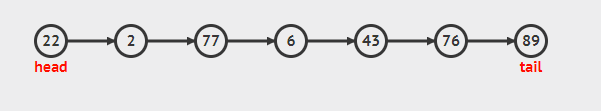 リストとは，順序の付いたデータの並び
9
パソコン演習
① Chrome ウェブブラウザを起動する
② 次の URL を開く
	https://visualgo.net/ja
③ 「連結リスト」をクリック
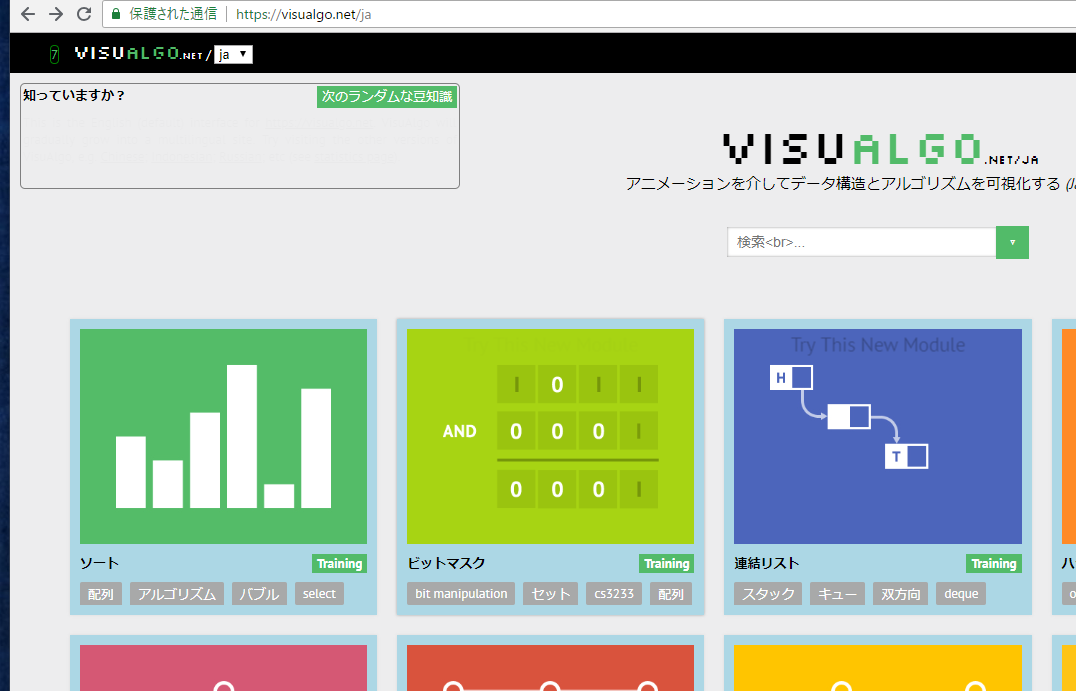 10
パソコン演習
④ 説明が出る．ESC キーを押して，説明を消す
⑤　左下のメニューで「入れる」をクリックし，
　	 「i = N (After tail), specify v =」を選ぶ
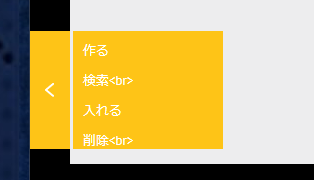 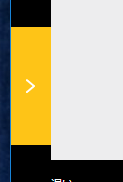 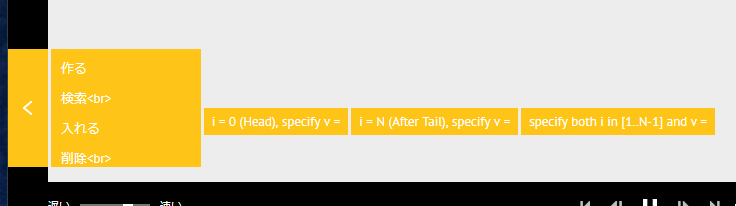 11
パソコン演習
⑥　値が「80」のように表示されるので，確認したら「行く」をクリック



⑦ 末尾にデータが増えるので，確認する
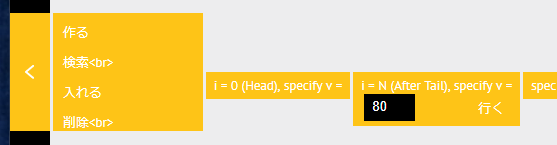 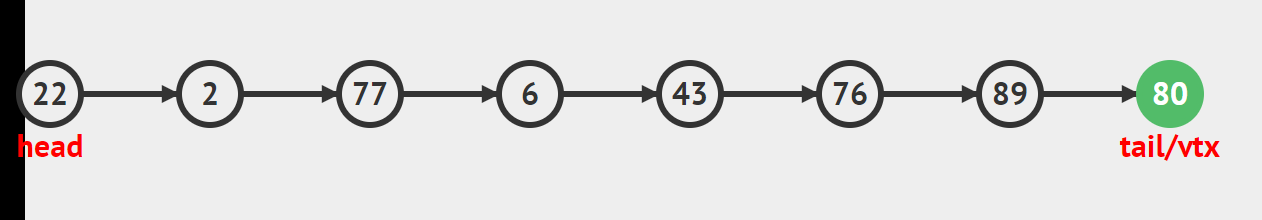 12
1-3. 実習
13
資料：１５～２４
C Tutor に関する次のことを理解しマスターする
C Tutor の起動手順
C Tutor の画面構成
C Tutor は，オンラインのプログラム開発環境であること
実習の指示
14
実習
① ウェブブラウザを起動する

② C Tutor を使いたいので，次の URL を開く
	http://www.pythontutor.com/

※ Internet Explorer でうまく動かない場合がある
→ うまく動かないときは Google Chrome を試してください
※ 途中で「Server Busy・・・」というメッセージが出ることがある．
→ 混雑している．少し（数秒から数十秒）待つと自動で表示が変わる（変わらない場合には，操作をもう一度行ってみる）
※ 日本語モードはない．英語で使う
15
③ 「C Tutor」をクリック
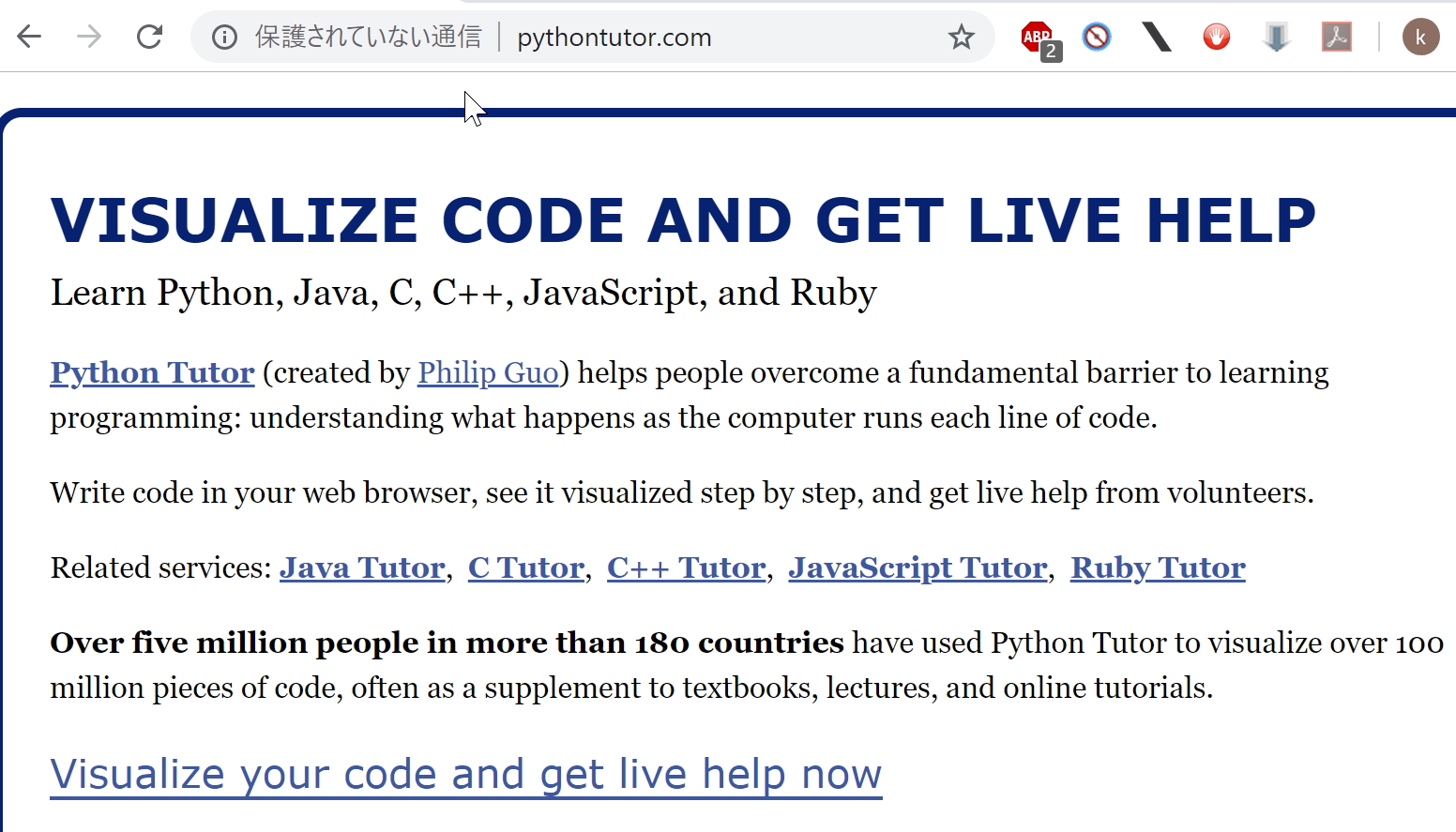 16
「C (gcc4.8, C11)」になっている
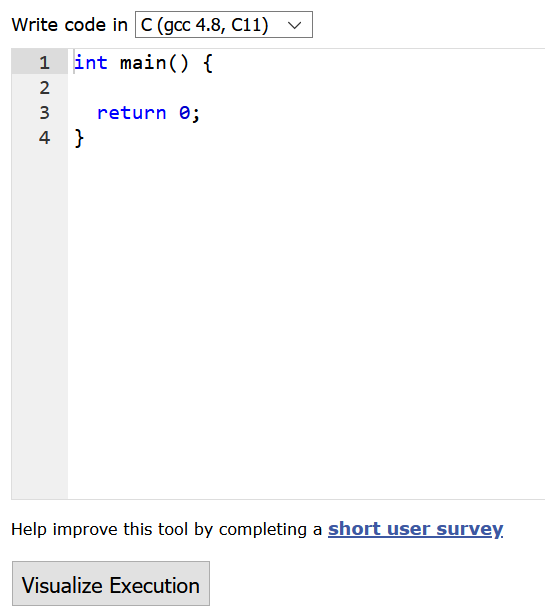 最初から main メソッドの
ひな形が入っている
エディタ
実行のためのボタン
17
資料：１９～２４
次のことを理解しマスターする
連結リストの作成
要素の末尾への追加
要素の末尾からの削除
実習の指示
18
連結リストの作成
 ① 次のプログラムを使う
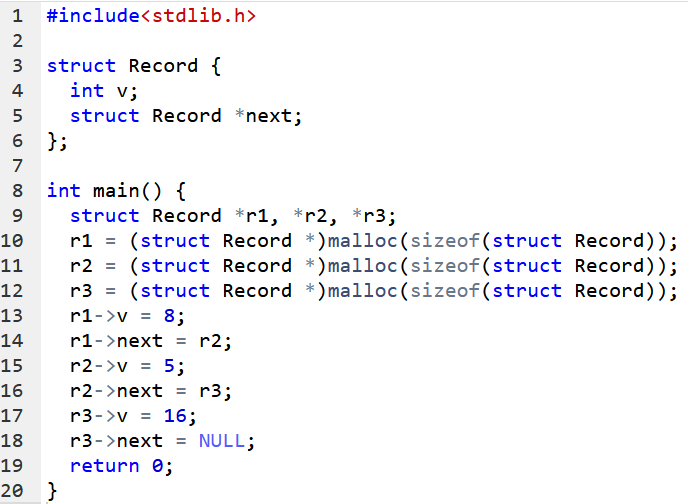 19
②「Visualize Execution」をクリック．
「Last」をクリック．
結果を確認する．
「Edit this code」をクリックして戻る
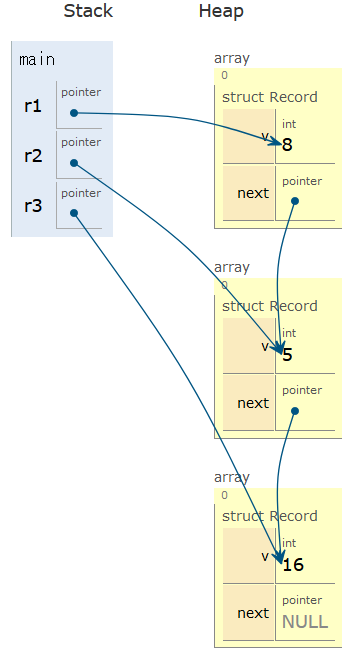 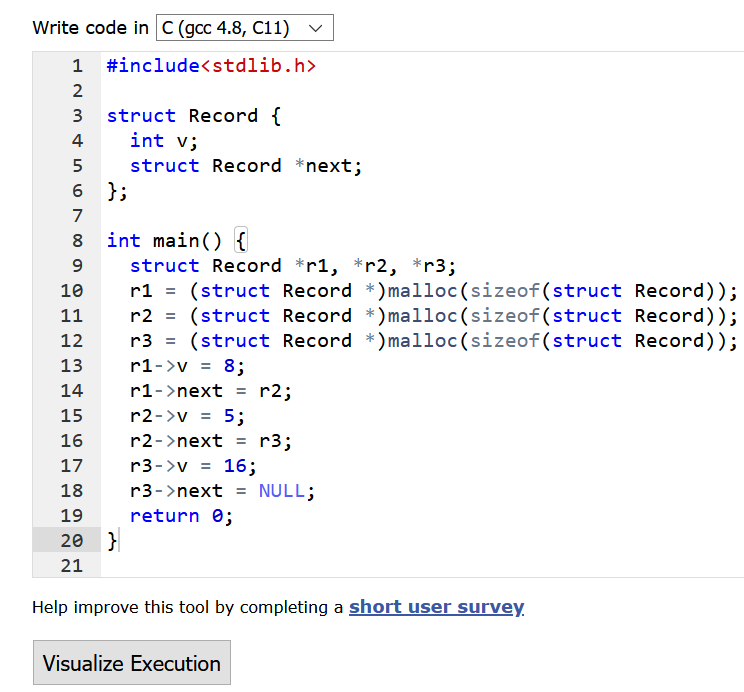 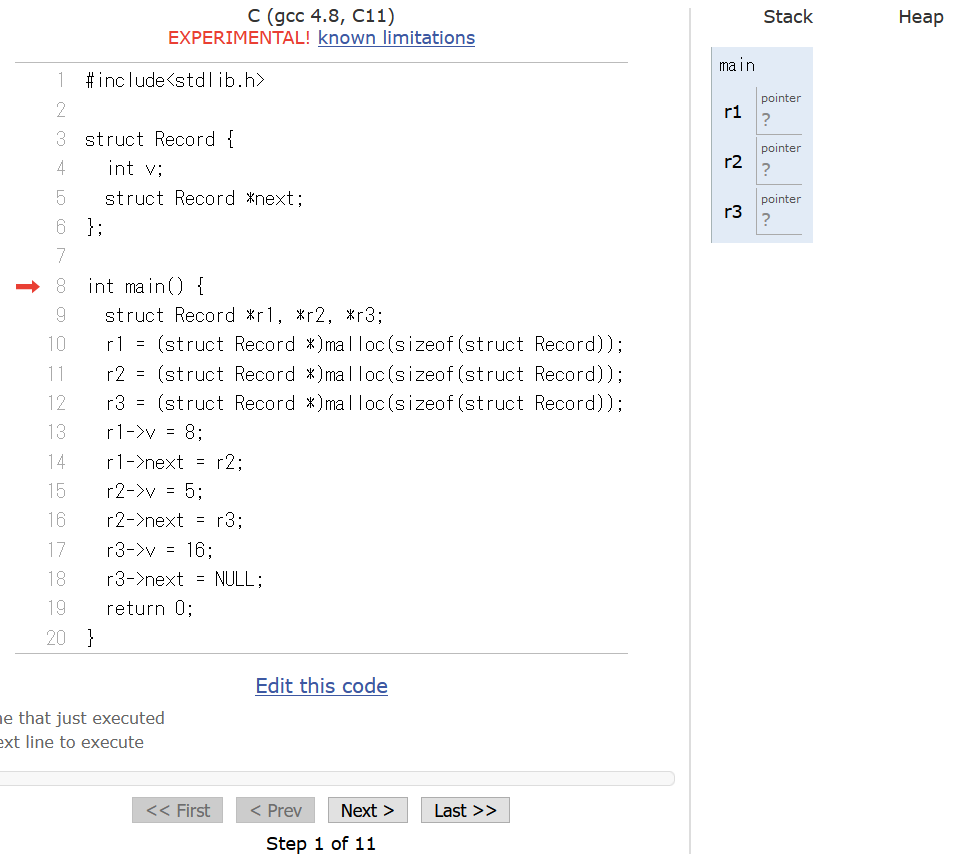 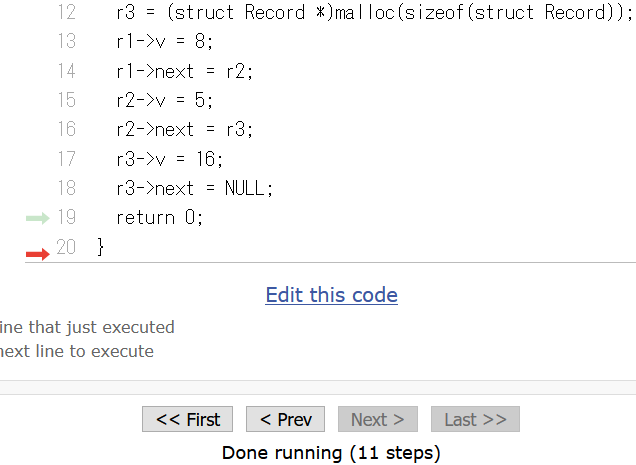 20
実行結果
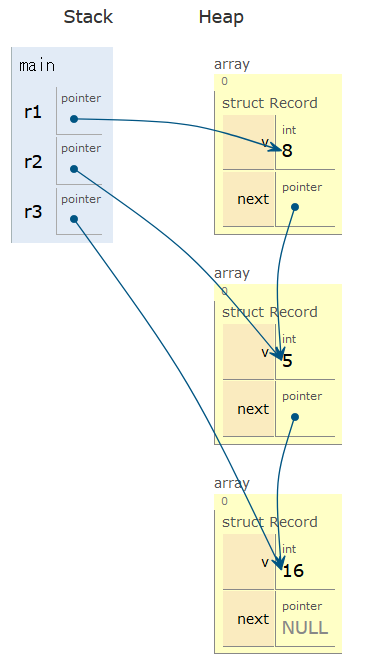 レコード
レコード
レコード
21
③ 次のようにプログラムを書き換えて，実行し，
結果を確認しなさい．要素を末尾に挿入している
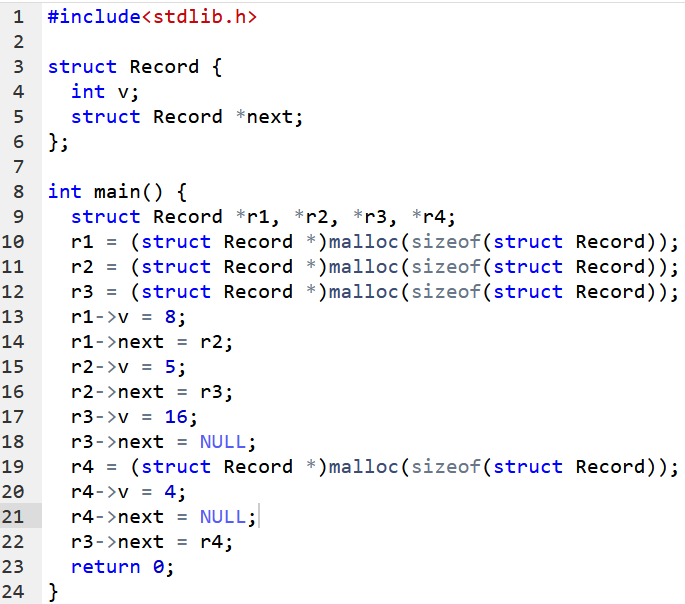 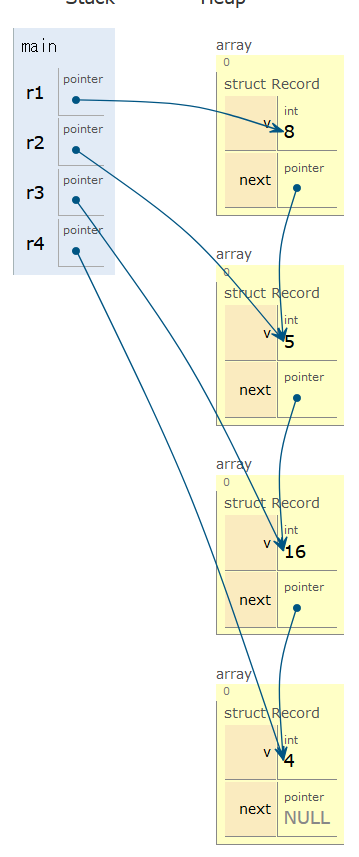 22
④ 次のようにプログラムを書き換えて，実行し，
結果を確認しなさい．要素を末尾に挿入している
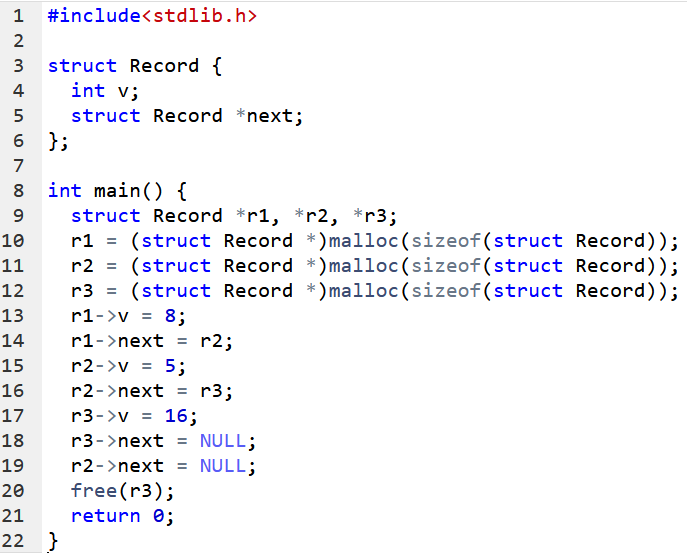 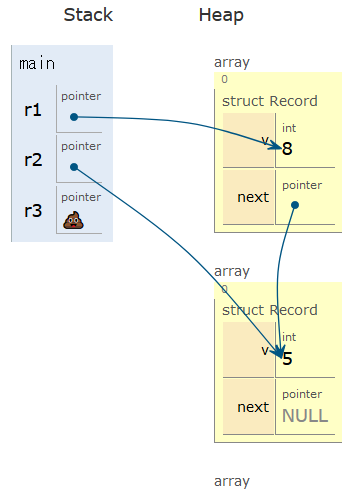 23
課題
次のリストを作成しなさい
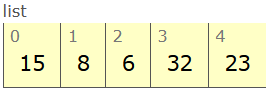 24